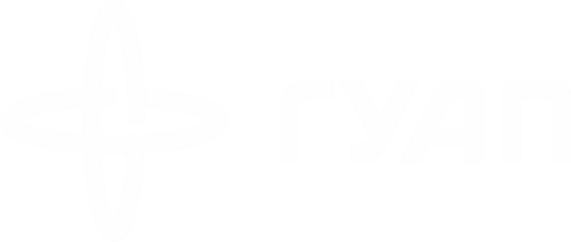 guap.ru
О работе института радиотехники, электроники и связи
Материалы к докладу профессора Бестугина А.Р.
О развитии института радиотехники, электроники и связи                      Апрель 2020
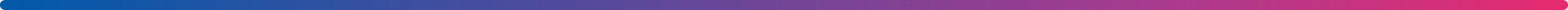 Структура института
О развитии института радиотехники, электроники и связи                      Апрель 2020
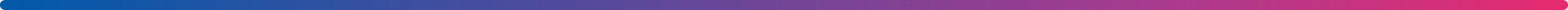 Направления и специальности подготовки ФГОС
О развитии института радиотехники, электроники и связи              Апрель 2020
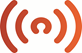 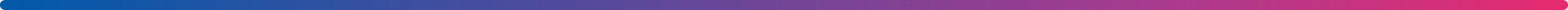 Аспирантура
Диссертационные советы:

Д 212.233.01
05.11.13 – Приборы и методы контроля природной среды, веществ, материалов и изделий
05.11.14 – Технология приборостроения

Д 212.020.02
05.12.04 – Радиотехника, в т.ч. Системы и устройства телевидения
05.12.07 – Антенны , СВЧ устройства и их технологии
05.12.14 – Радиолокация и радионавигация

Д 212.233.05

05.12.13 – Системы, сети и устройства телекоммуникации
05.12.14 – Радиолокация и радионавигация
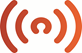 О развитии института радиотехники, электроники и связи                     Апрель 2020
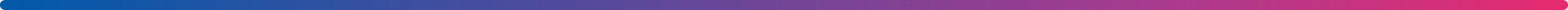 Профессорско-преподавательский состав
Кафедра №21
Кадровое обеспечение
Выполнение эффективных контрактов
Кафедра №22
Кадровое обеспечение
Кафедра №23
Кадровое обеспечение
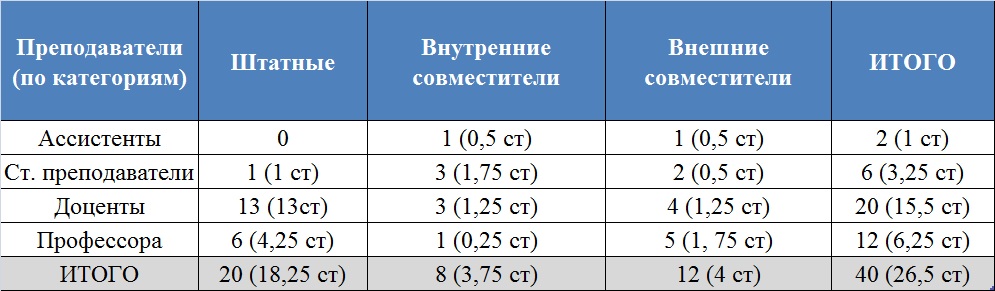 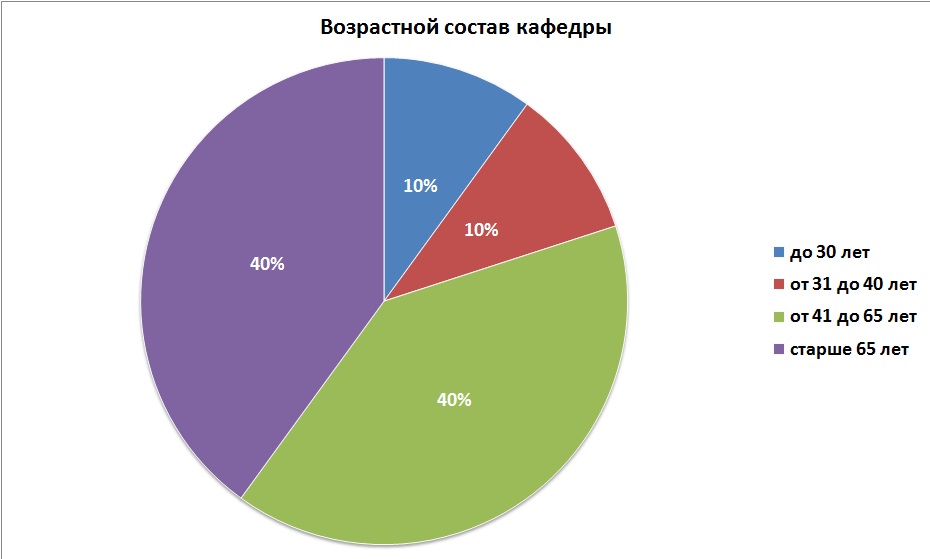 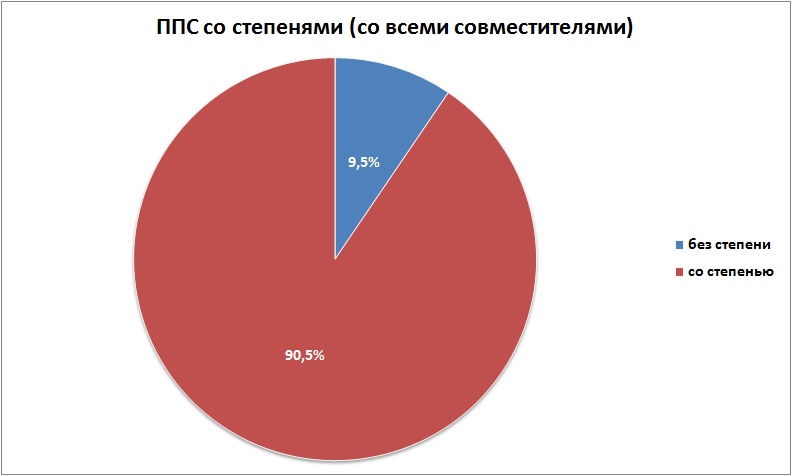 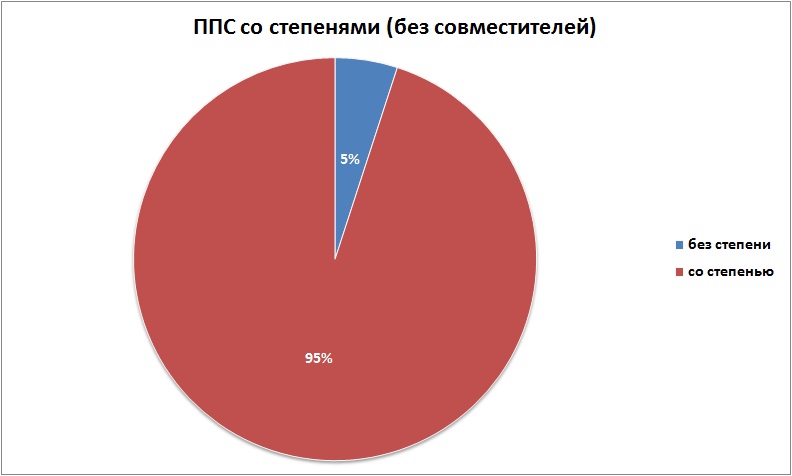 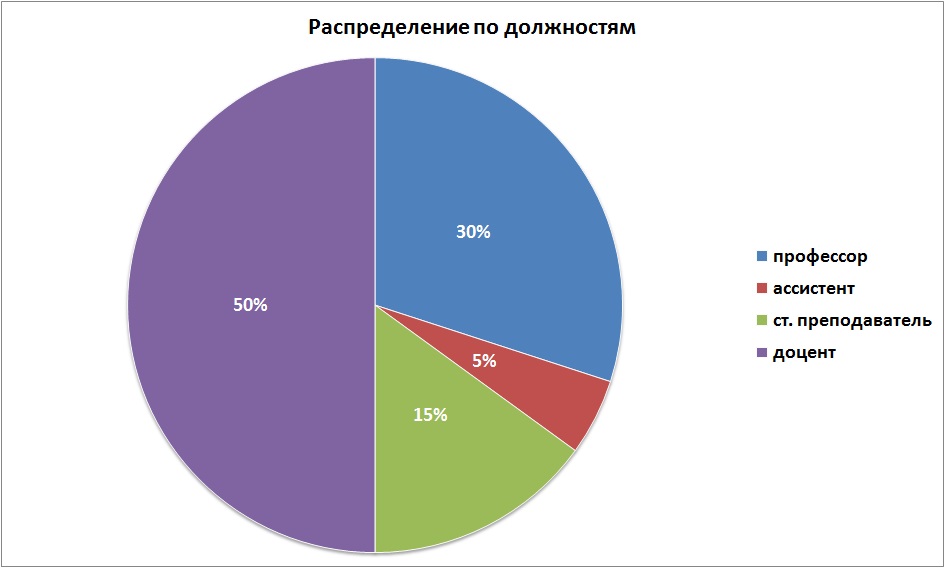 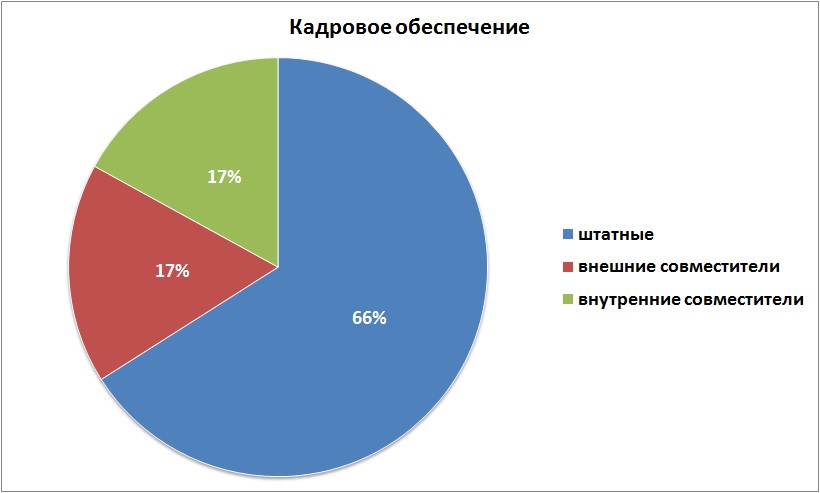 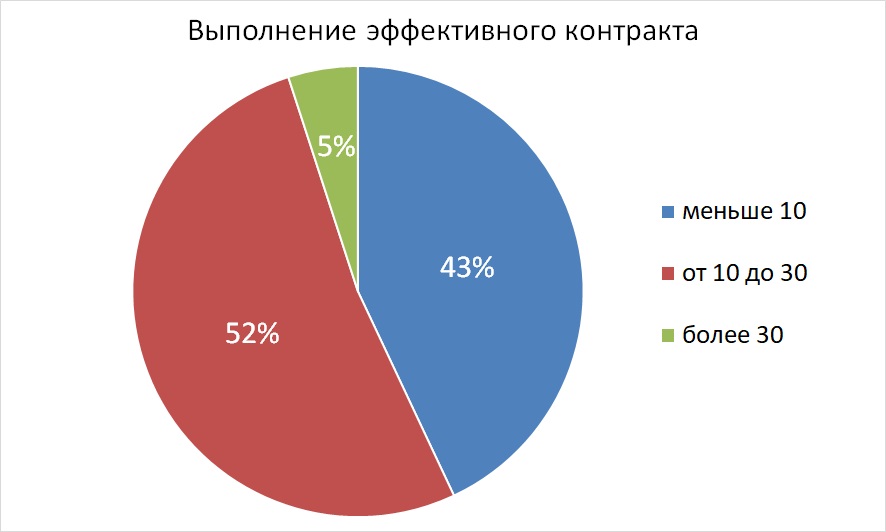 КАДРОВОЕ ОБЕСПЕЧЕНИЕ
Кафедра №24
кафедра №24
кафедра №24
Выполнение эффективного контракта кафедра №24
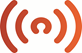 О развитии института радиотехники, электроники и связи               Апрель 2020
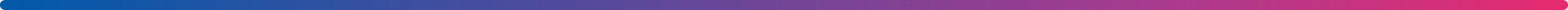 Контингент студентов
Всего студентов: 1034(1174), бюджет: 812(876), контракт: 222(147), заочники: 104(151)
Распределение студентов по курсам 2019/2020уч. год
Успеваемость студентов по курсам на осенний семестр 2018/2019 уч. год
Доходы института № 2 от образовательной деятельности составили
10,2 млн. рублей – по дневной форме обучения, очно-заочной форме обучения
6,5 млн. рублей – заочники по специальности 25.05.03
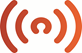 О развитии института радиотехники, электроники и связи        Апрель 2020
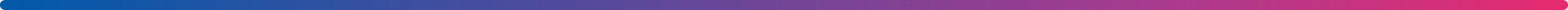 Контингент студентов
Магистратура
План приема в магистратуру по всем направлениям подготовки в 2019/2020 году 
составляет  110 человек
Успеваемость студентов по курсам на осенний семестр 2019/2020уч. год
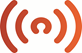 О развитии института радиотехники, электроники и связи         Апрель 2020
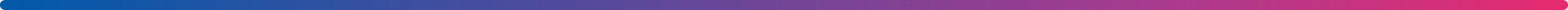 Учебно-методическая работа
За отчетный период
	Подготовлена учебно-методическая документация к проведению професионально- общественной аккредитации. 
Выпущено 6 монографий и учебников, 1 учебник с грифом ФУМО
План изданий на 2019 год выполнен на 95%.
Опубликовано статей и тезисов: 76 SCOPUS и WoS; изданий ВАК – 52; РИНЦ - 105
Выпущено 3 научных журнала – «Успехи современной радиоэлектроники» (ВАК)
         ( №11 2019г.); «Датчики и системы» (ВАК и частично SCOPUS) (№ 11 2019 г.); «Оборонная техника» (Спецвыпуск  № 7-8).
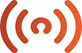 О развитии института радиотехники, электроники и связи    Апрель 2020
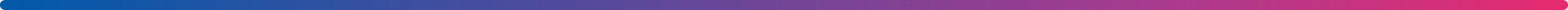 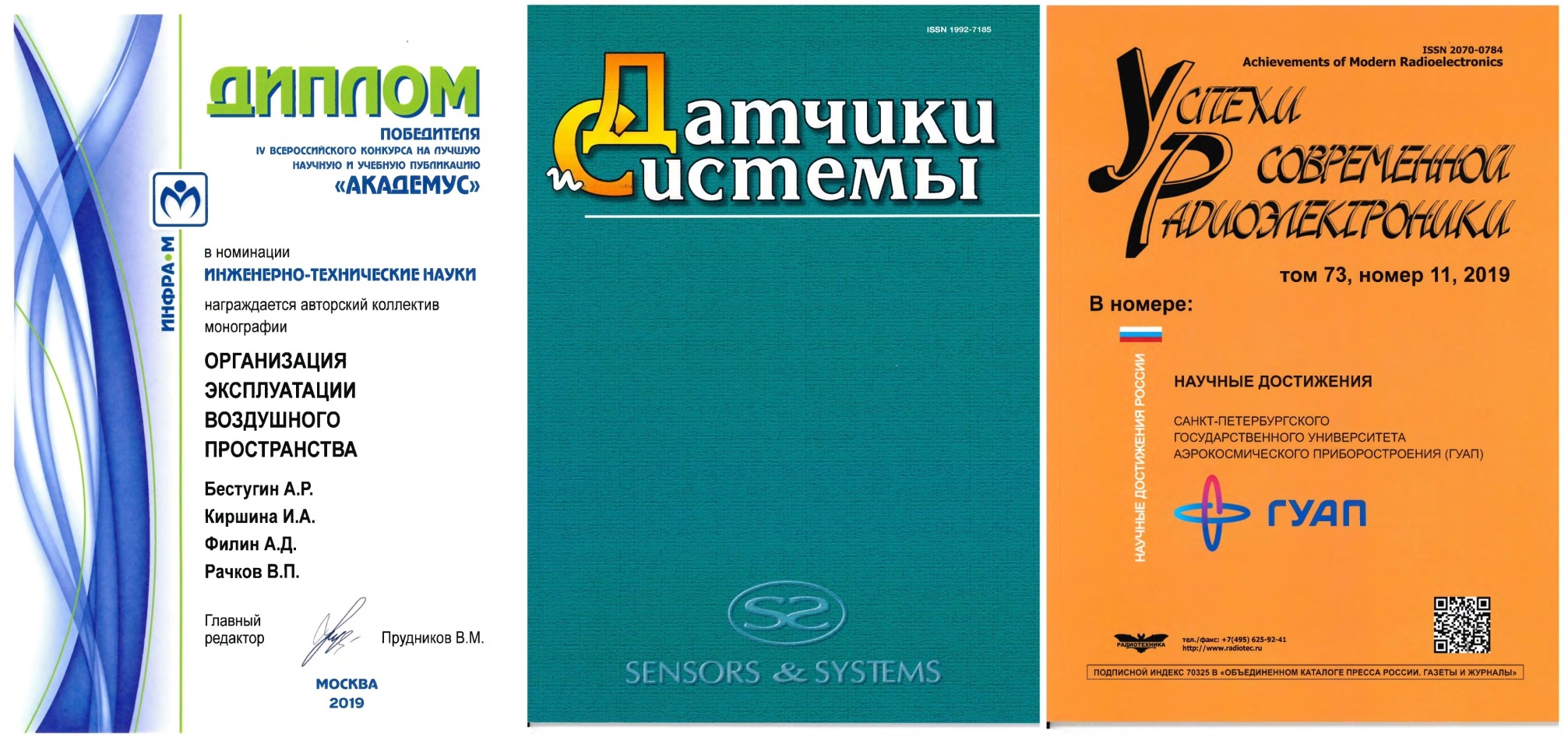 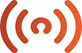 О развитии института радиотехники, электроники и связи    Апрель 2020
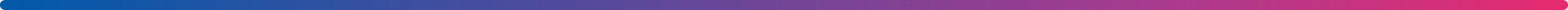 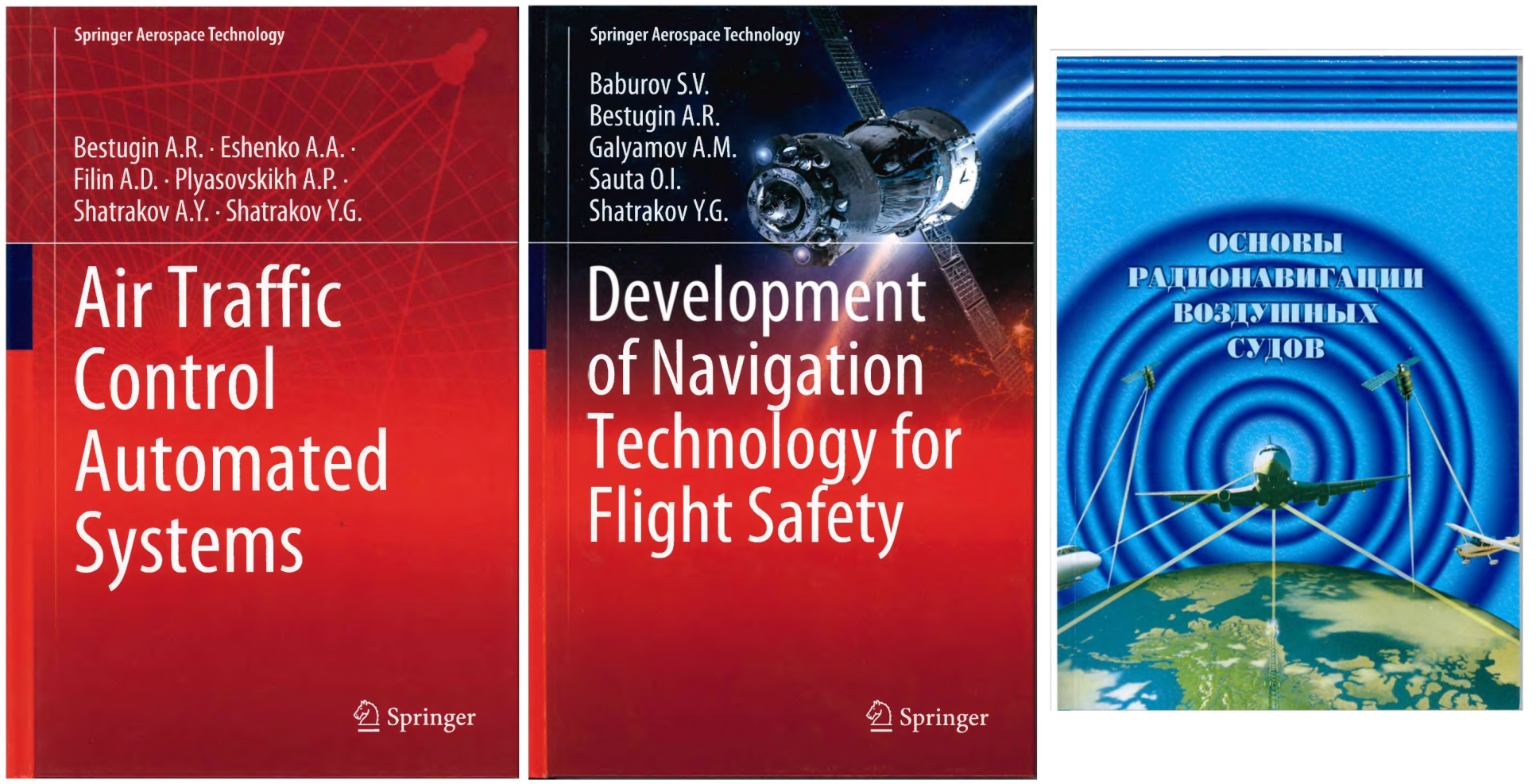 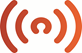 О развитии института радиотехники, электроники и связи   Апрель 2020
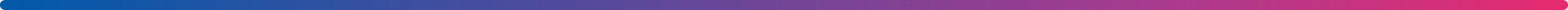 Научная работа и подготовка аспирантов
Финансирование научных исследований, тыс. руб.
В 2019 году получено 4 гранта РФФИ, из них 2 междисциплинарных гранта, 1 грант РНФ.
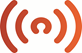 О развитии института радиотехники, электроники и связи     Апрель 2020
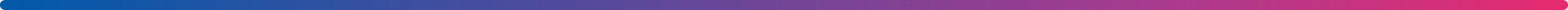 Научная работа и подготовка аспирантов
Поданы заявки на конкурсы и гранты в 2019 году
Всего подано  34 заявки; признаны победителями:  4 заявки РФФИ; 
1 РНФ
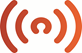 О развитии института радиотехники, электроники и связи    Апрель 2020
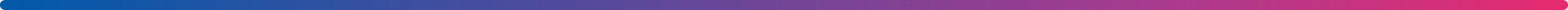 Научная работа и подготовка аспирантов
Аспирантура
Состоялись успешные защиты 3 диссертаций на соискание ученой  степени кандидата технических наук (Рыжиков Д.М., Казаков В.И., Левин Я.Я.)
Ожидаются 2 защиты диссертаций на соискание ученой степени кандидата технических наук и 1 защита диссертации на соискание ученой степени доктора технических наук
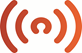 О развитии института радиотехники, электроники и связи             Апрель 2020
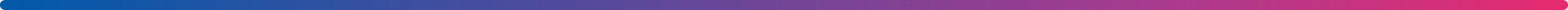 Сотрудники института, входящие в экспертные советы различных фондов, редколлегии рецензируемых научных журналов, организационные комитеты Международных конференций
Кулаков С.В. – эксперт РФФИ, РНФ, организатор Международной конференции.
Михайлов В.Ф. – эксперт РНФ.
Крячко А.Ф. – аккредитованный эксперт Рособрнадзора,  эксперт РФФИ.
Монаков А.А. – член редколлегии журнала ВАК.
Бестугин А.Р. – эксперт РФФИ, ФЦП, РЖД,  член редколлегии 2 зарубежных журналов (Австрия); член организационного комитета 3 Международных конференций.
Шакин О.В. – член редколлегии 1 журнала ВАК, член организационного комитета Международной конференции.
Благовещенский Д.В. - член редколлегии 1 журнала ВАК, член организационного комитета Международной конференции.
Якимов А.Н. - член редколлегии 2 журналов ВАК, член организационного комитета 3 Международных конференций.
Митько А.В. – эксперт НИИРИНЦ НУЭ Минобрнауки по Арктике, член организационного комитета 3 Международных конференций.
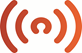 О развитии института радиотехники, электроники и связи             Апрель 2020
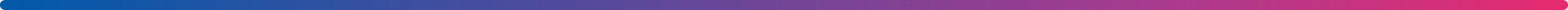 Инновационная деятельность
III национальный межвузовский чемпионат по стандартам WorldSkills, 
г. Москва26-29 ноября 2019 г.

Бронзовая медаль в компетенции «Квантовые технологии» – магистрант кафедры №23 Демидов Никита (руководитель  - старший преподаватель кафедры №23, Казаков В.И.)
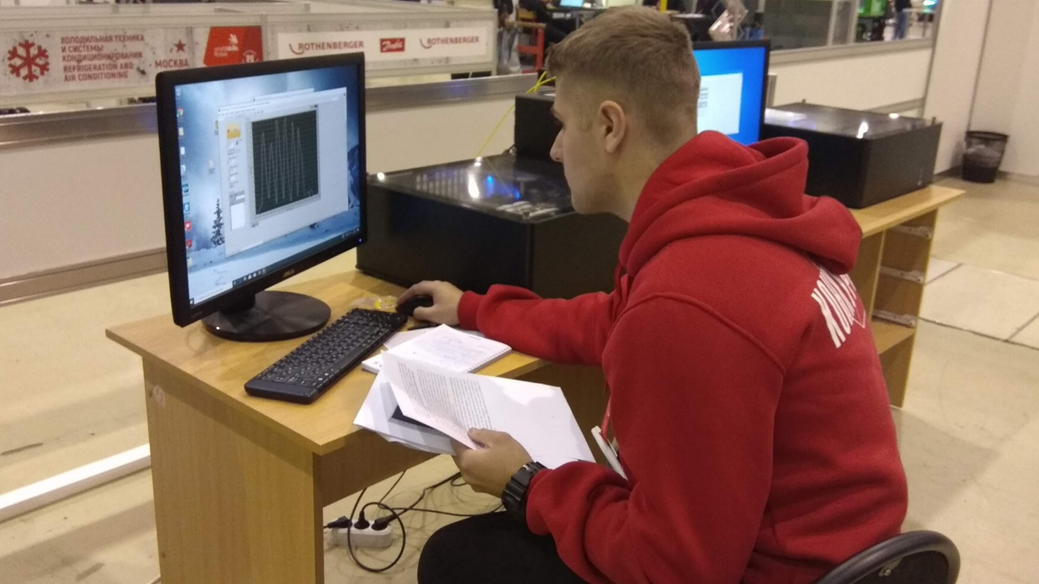 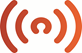 О развитии института радиотехники, электроники и связи             Апрель 2020
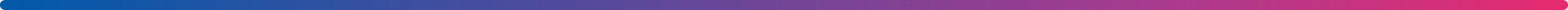 Инновационная деятельность
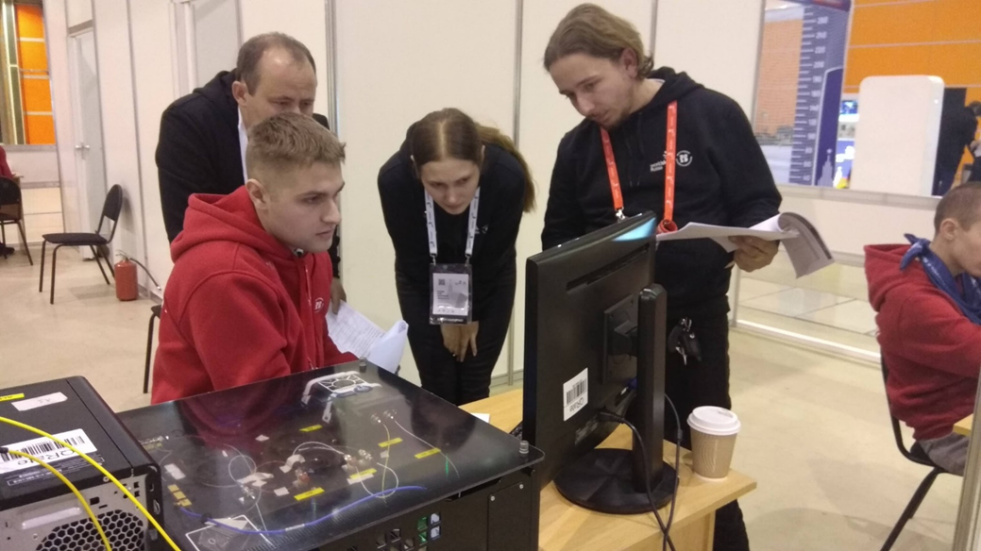 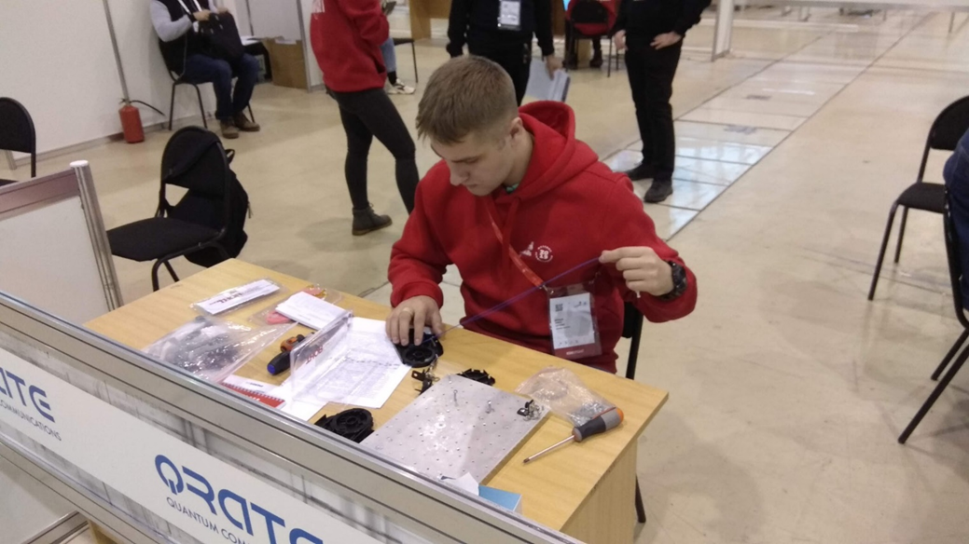 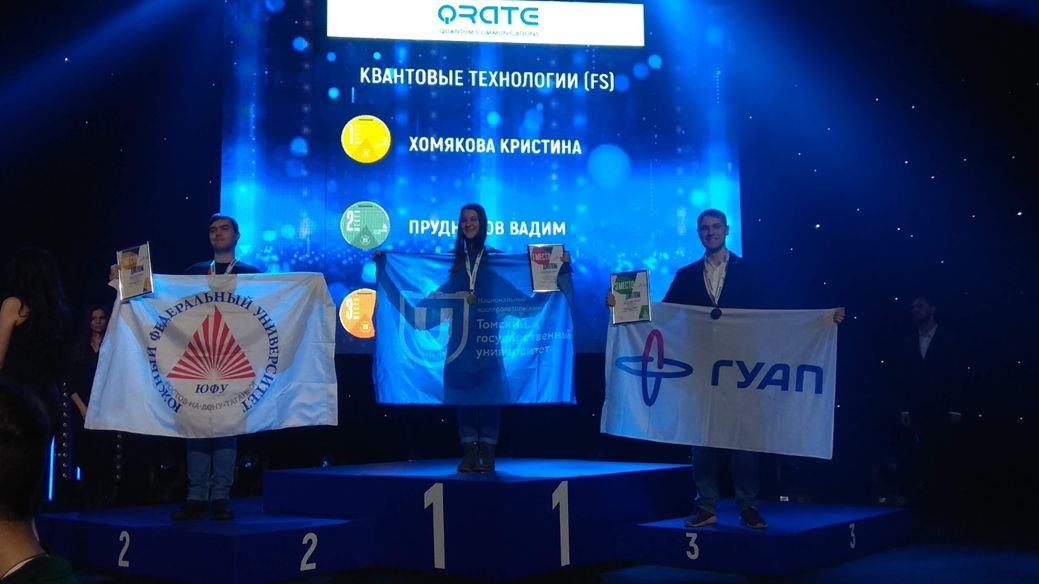 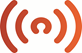 О развитии института радиотехники, электроники и связи             Апрель 2020
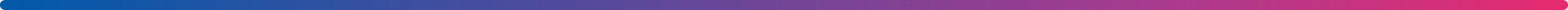 Инновационная деятельность
III национальный межвузовский чемпионат по стандартам WorldSkills, 
г. Москва26-29 ноября 2019 г.
Под руководством заведующего кафедрой №22 Поваренкина Н.В. разработана новая компетенция Future Skills,  презентация которой состоялась на чемпионате в г. Москва и на открытии «Точки кипения ГУАП»
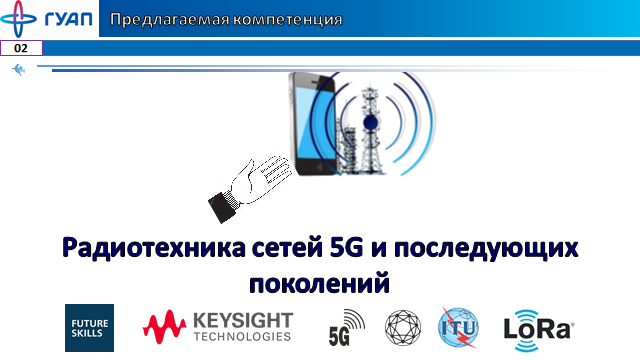 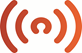 О развитии института радиотехники, электроники и связи             Апрель 2020
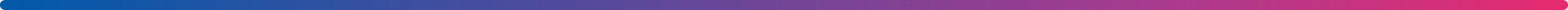 Инновационная деятельность
С 27 августа по 1 сентября в Подмосковье проходил
 XIV Международный авиационно-космический салон МАКС-2019, 

который занимает одно из ведущих мест в ряду крупнейших мировых авиафорумов. На нем представители ГУАП показали передовые изобретения, созданные в стенах университета. Участие от ГУАП приняли директор института радиотехники, электроники и связи А.Р. Бестугин,  доцент кафедры конструирования и технологий электронных и лазерных средств В.Г. Федченко. 
	Кафедра конструирования и технологий электронных и лазерных средств представила результаты научно-исследовательской работы по созданию авиационной радиотехнической системы, которая позволяет повысить безопасность полетов пилотируемых и беспилотных летательных аппаратов, а также усилить эффективность использования авиатранспортного комплекса России, в том числе в Арктике.
	Представленная малогабаритная авиационная радиотехническая система включает наземный и бортовой комплексы аппаратуры, она предназначена для решения задач по наблюдению за воздушной обстановкой, спутниковой навигации и посадки пилотируемых и беспилотных летательных аппаратов. Проблемы решаются единым унифицированным способом для всех потребителей на основе комплексного использования радиоканала АЗН-В и относительных технологий ГЛОНАСС, обеспечивающих необходимую точность определения местоположения. Среди преимуществ продукта – многофункциональность, высокая точность (0,5 м), небольшой вес (2-3 кг), малые габариты (1,5-2 куб. дцм.) и низкое энергопотребление (15-20 Вт).
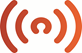 О развитии института радиотехники, электроники и связи             Апрель 2020
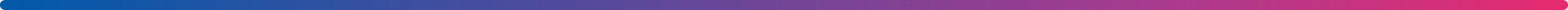 Инновационная деятельность
С 27 августа по 1 сентября в Подмосковье проходил
 XIV Международный авиационно-космический салон МАКС-2019
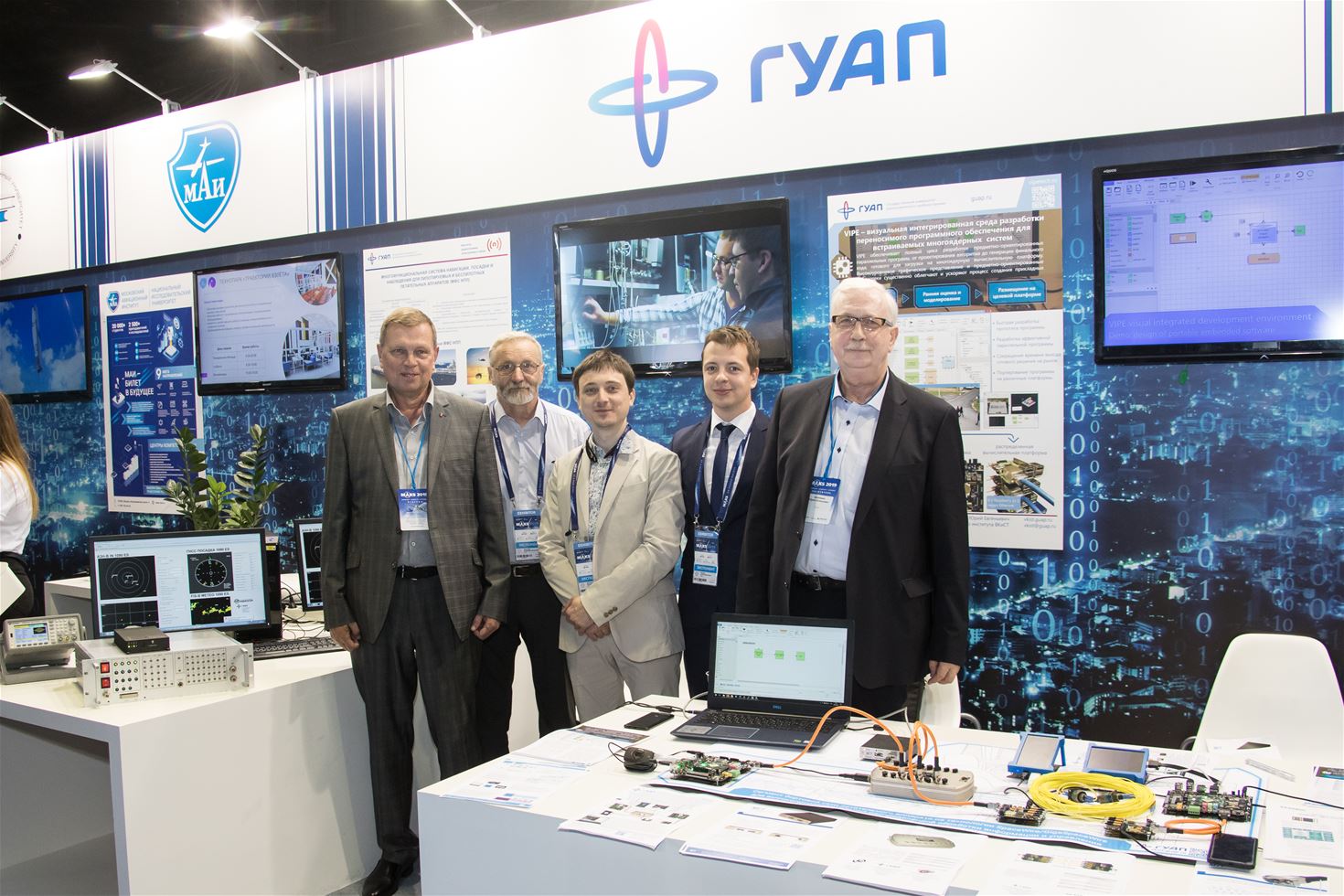 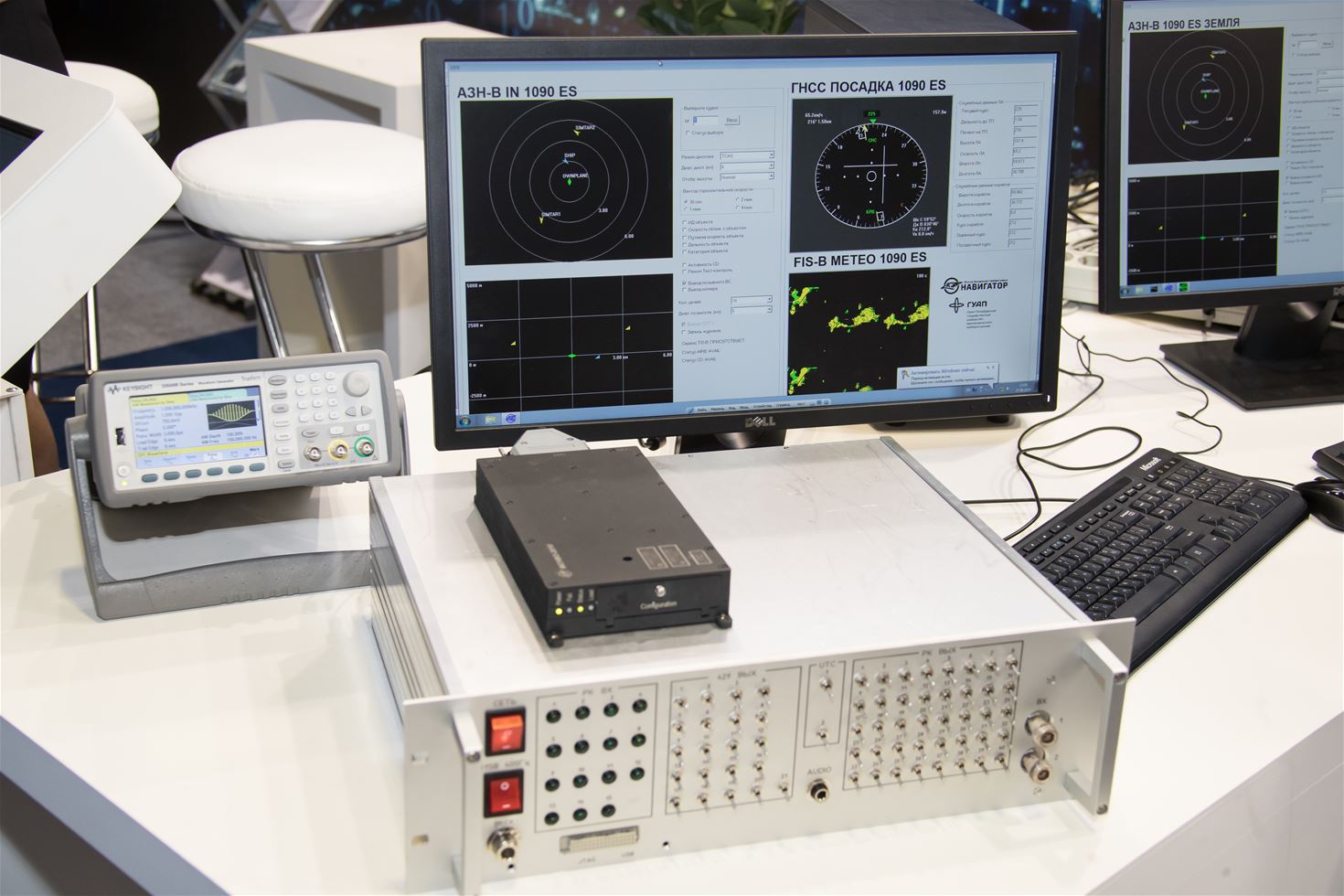 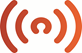 О развитии института радиотехники, электроники и связи             Апрель 2020
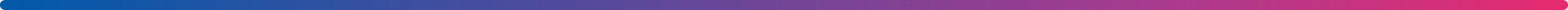 Инновационная деятельность
С 12 по 14 марта институт  принимает участие в 
 Выставке «Высокие технологии. Инновации. Инвестиции» (HI-TECH) 2019 (конгрессно-выставочный центр ЭКСПОФОРУМ).

	Институт радиотехники, электроники и связи представил полунатурный комплекс «Авиационная многофункциональная система наблюдения, навигации и посадки для пилотируемых и беспилотных летательных аппаратов», а также проект по использованию аддитивных технологий для изготовления преформ при производстве микроструктурированных оптоволокон
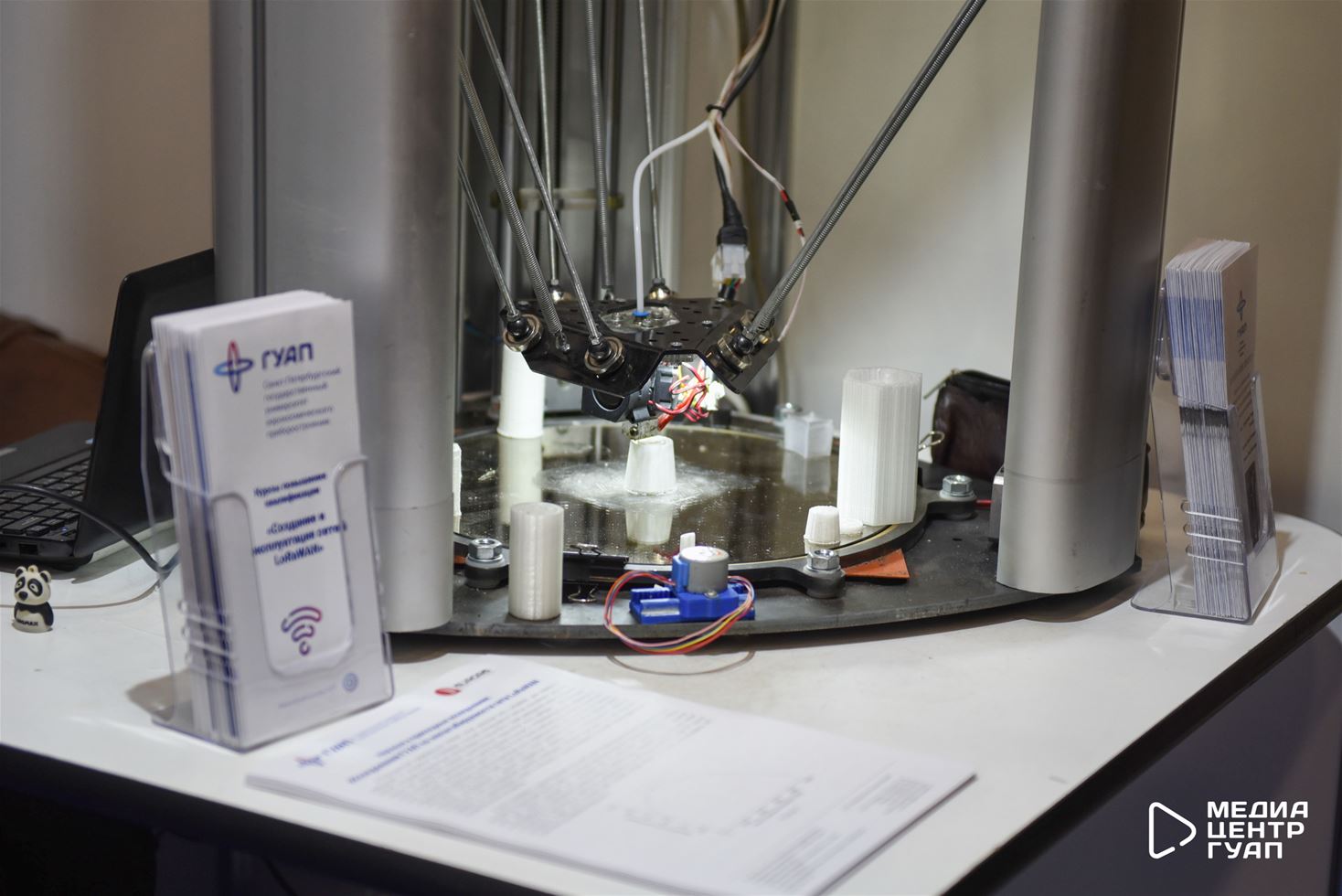 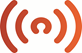 О развитии института радиотехники, электроники и связи             Апрель 2020
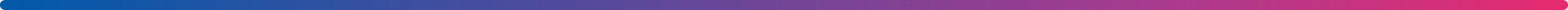 Инновационная деятельность
С 10 по 13 июля в Санкт-Петербурге
 на V Российско-Турецкий Форуме общественности (РТФО) 
в Таврическом дворце наш университет представил свои научные разработки.

	Институт радиотехники, электроники и связи представил многофункциональную систему навигации, посадки и наблюдения, которая представляет собой авиационную радиотехническую систему, включающую наземный и бортовой комплексы и предназначена для решения задач наблюдения воздушной обстановки, спутниковой навигации и посадки пилотируемых и беспилотных летательных аппаратов. Уникальность системы заключается в высокой точности, малых габаритах и весе аппаратуры, которые достигнуты путем внедрения уникальных алгоритмов обработки сигналов и радиотехнической аппаратуры, использующей принципы автоматического зависимого наблюдения в международном формате 1090ES и сигналы спутниковой навигации ГЛОНАСС/ GPS/ ГАЛИЛЕО/ BЭЙДОУ.
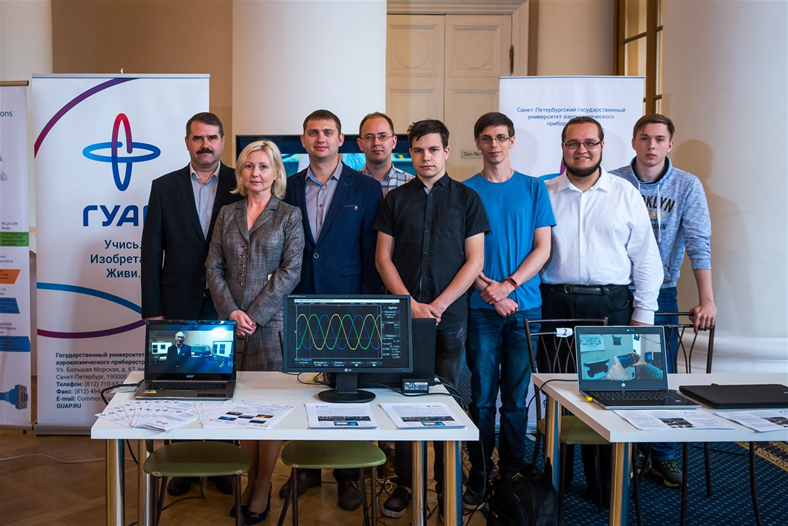 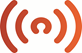 О развитии института радиотехники, электроники и связи             Апрель 2020
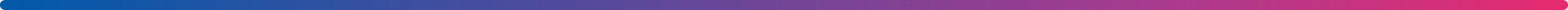 Инновационная деятельность
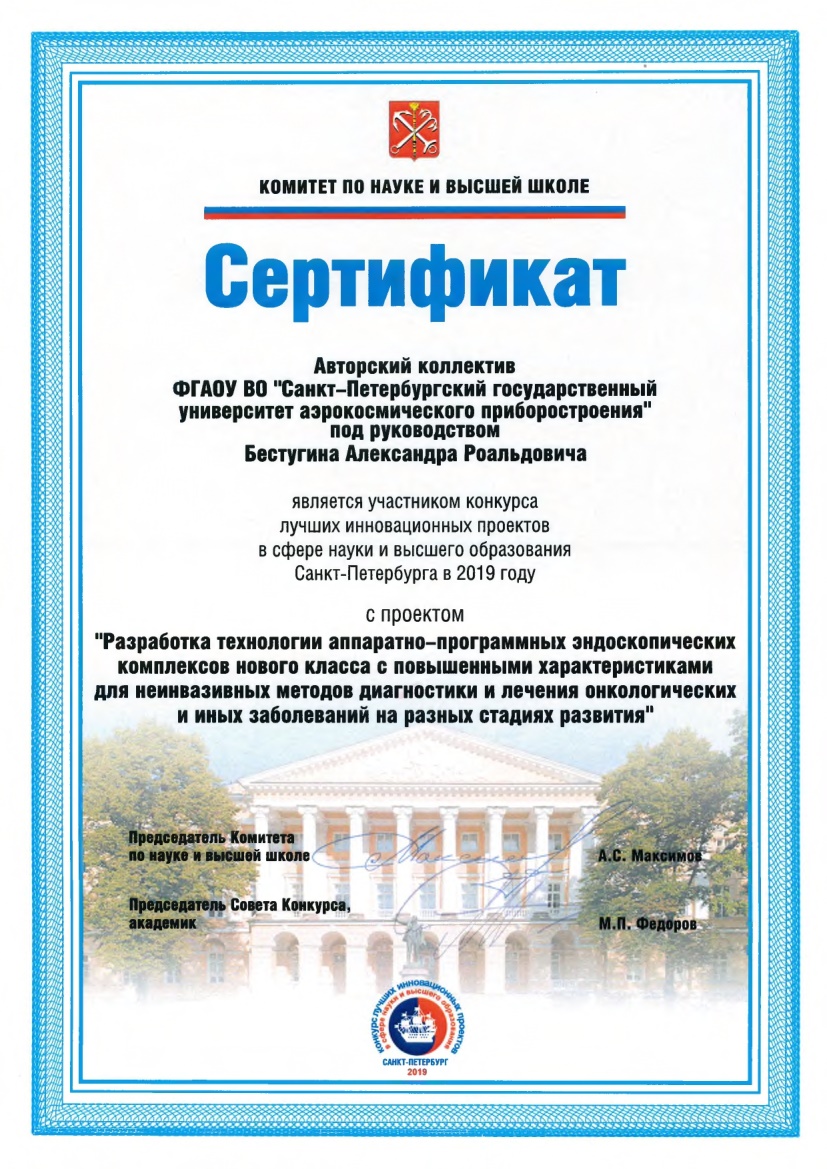 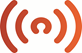 О развитии института радиотехники, электроники и связи       Апрель 2020
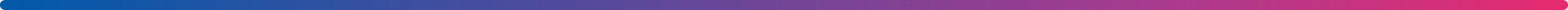 Награды, полученные сотрудниками и студентами   института
Под руководством и.о. заведующего кафедрой №24 Тихоненковой О.В. -  студентка  кафедры №24 Семенова Ю. Д. заняла II место и студентка кафедры №24   Лебедева В. А. заняла III место  на региональной олимпиаде по биотехническим системам.
Студент кафедры №23 Суедов Е.П.  занял I место в конкурсе «Бизнес-идей» в рамках Всероссийской олимпиады «Я-профессионал»
5 студентов института №2  вышли в финал Всероссийского инженерного конкурса
Выпускница магистратуры кафедры №23 Курылёва А. С. признана  от ГУАП лучшей выпускницей ВУЗов Санкт-Петербурга.
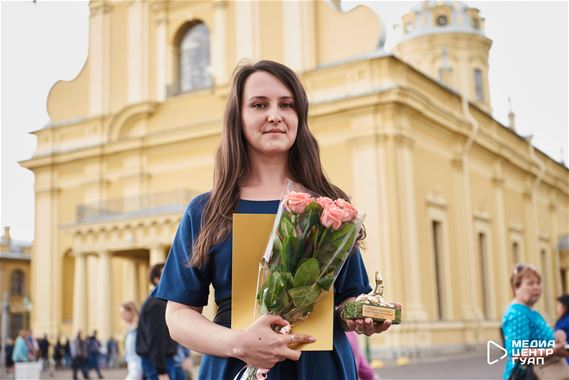 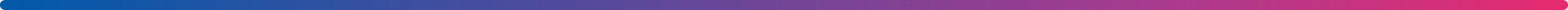 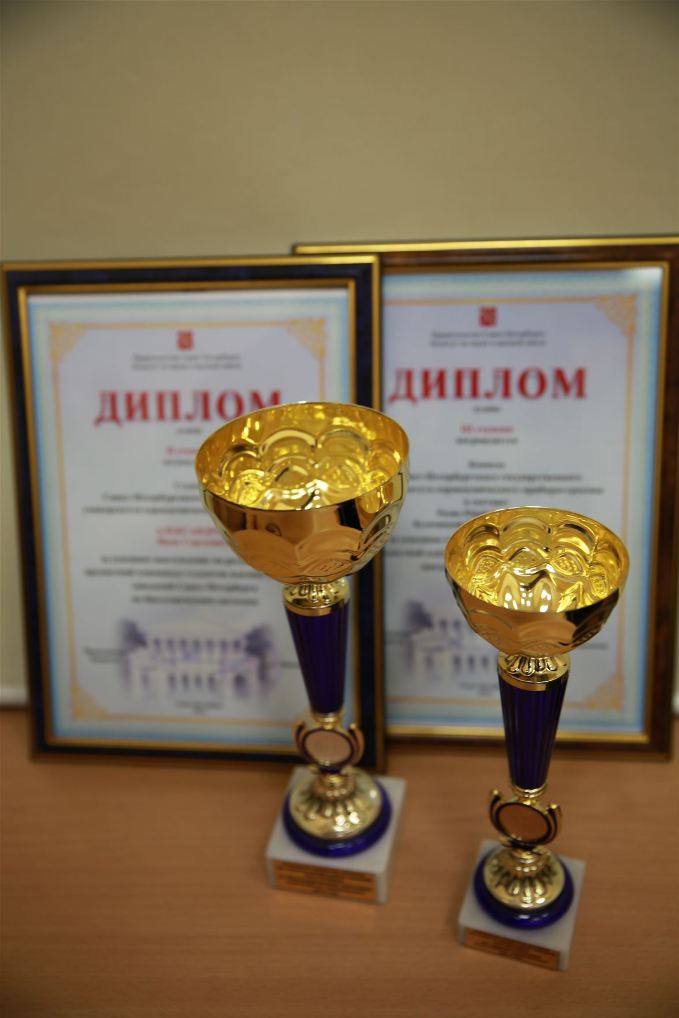 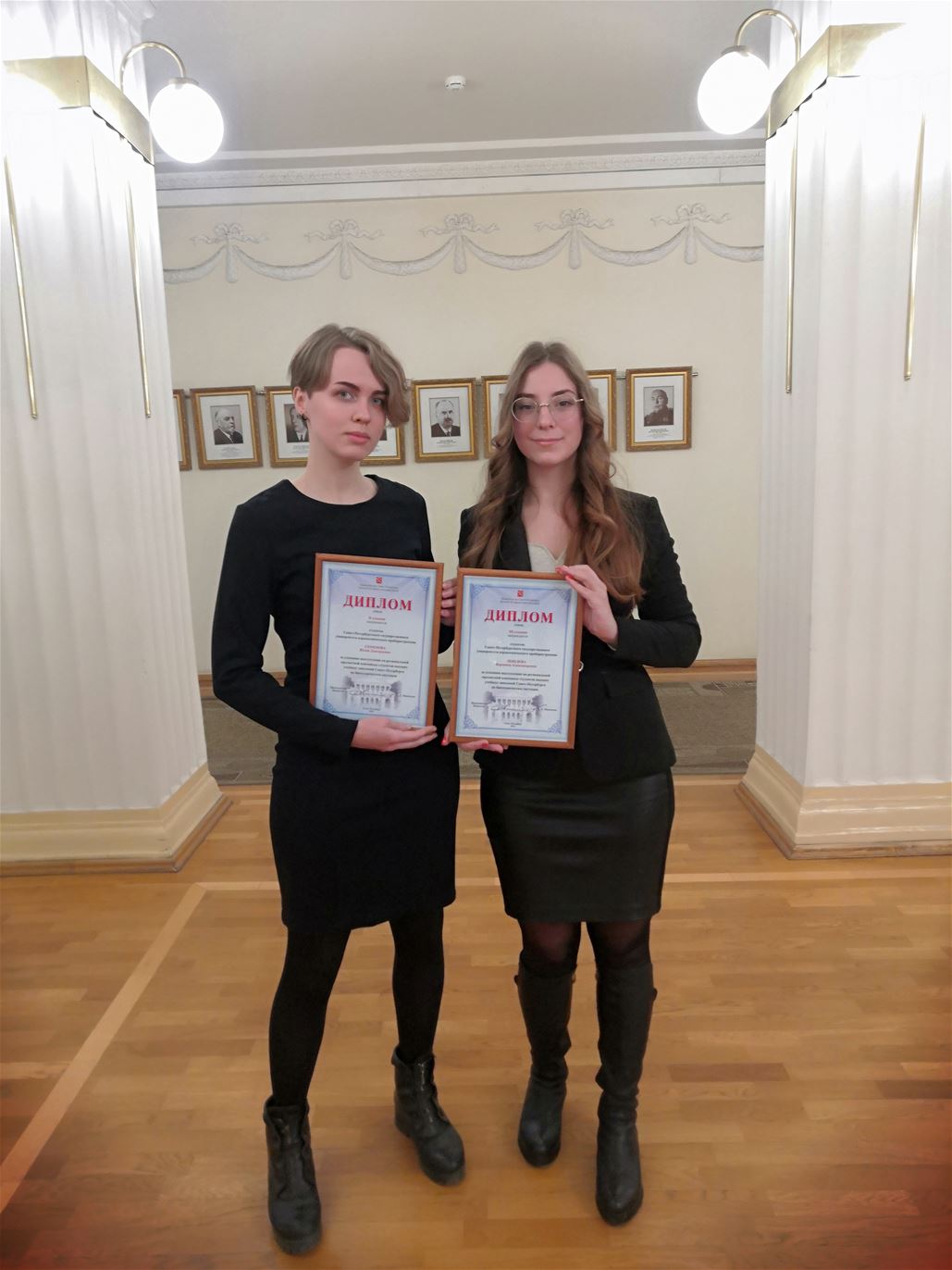 О развитии института радиотехники, электроники и связи                                                     Апрель 2020
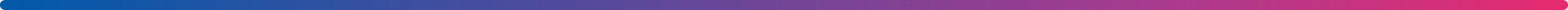 Международная деятельность
Проведение XXII Международной конференции «Волновая электроника и ее применение»  WECONF 2019 IEEE Conference . В 2019 году  проиндексировано в SCOPUS 135 докладов сотрудников университета  (52 доклада сотрудниками  и студентами института №2)
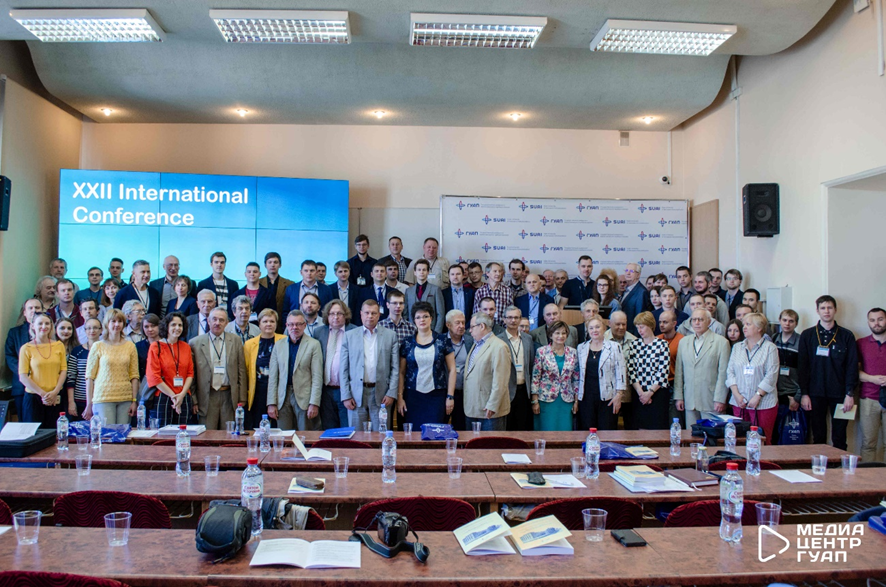 О развитии института радиотехники, электроники и связи                                                     Апрель 2020
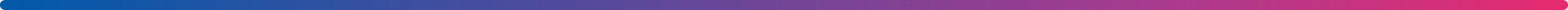 Международная деятельность
Организация визита профессора Карлоса Марискаля (Аппалачский Университет, США) с лекцией «Учет состояний вектора поляризации света».
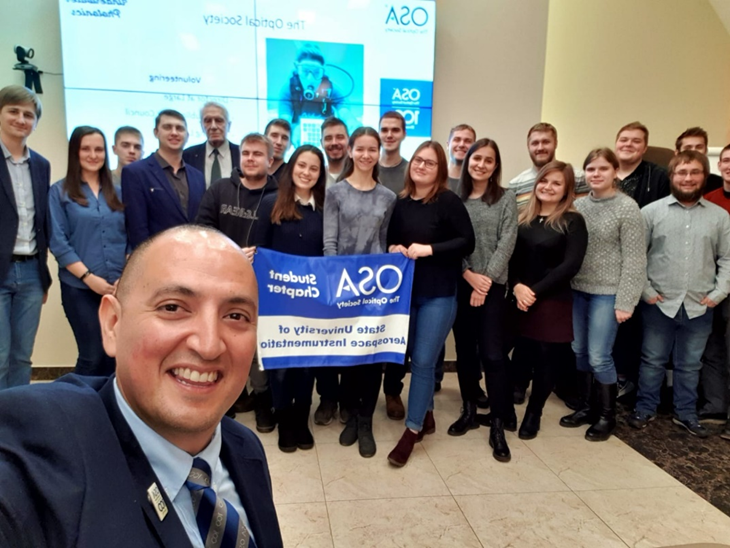 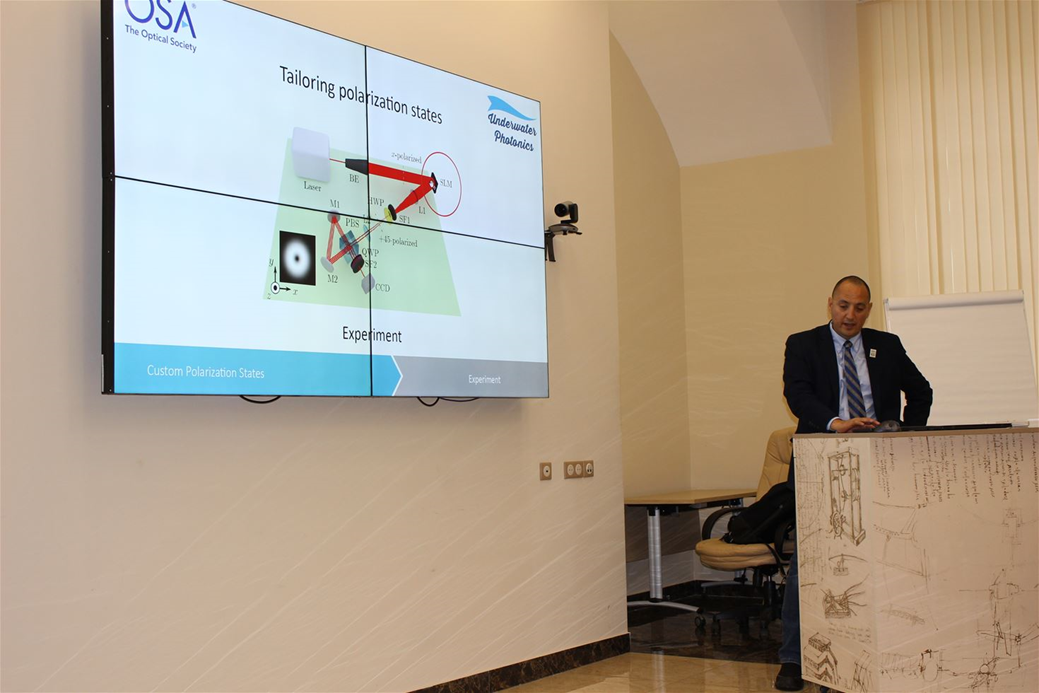 О развитии института радиотехники, электроники и связи                                                     Апрель 2020
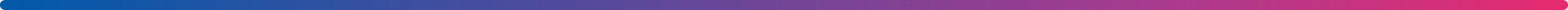 Международная деятельность
Активное участие студентов института в Международных программах обмена с Университетами КНР.
Предложение по созданию научной лаборатории по волоконной оптике в рамках гранта РФФИ  совместно с  Национальной Академией Наук  республики Беларусь (руководитель - профессор кафедры №23 Шакин О.В.)
Деятельность студенческого отделения SPIE/OSA ГУАП:
Привлечение новых членов отделения из числа студентов Института №2 и других институтов университета;
Взаимодействие со школами и гимназиями Санкт-Петербурга;
Развитие сотрудничества со студенческими отделениями SPIE/OSA в России и за рубежом;
Конференция «SPIE Optical Metrology 2019», Мюнхен, Германия 24-27 июня 2019 г.;
XIII ISA European Students Paper Competition (ESPC-2019);
Участие в международных конференциях и мастер-классах, организуемых SPIE и OSA.
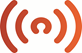 О развитии института радиотехники, электроники и связи     Апрель 2020
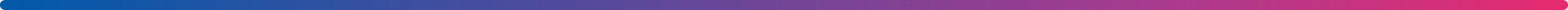 Профориентационная работа
В 2019 году на бюджет было принято 175 бакалавров и специалистов,  110 магистров, 4 человека – целевой прием; (средний балл ЕГЭ: 75,5 – общий конкурс; средний балл ЕГЭ 2018 г. – 71,5) (11.03.01.- 76; 11.03.02 – 73; 11.03.03 – 74; 12.03.01 – 77; 12.03.02 – 75; 12.03.04 – 79; 12.03.05 – 74; 25.05.03 – 74);   110 магистров – 2 на целевое обучение.
	В 2019 году на контрактную форму обучения было принято:
I  курс дневного обучения – 20 человек; I  курс заочного  обучения – 15 человек.
Восстановлено и переведено из других университетов – 20 человек.
	В 2019 году в институте  проводилась работа в 35 школах, закрепленных за институтом. 
	Институт сотрудничает с колледжами (ФСПО ГУАП, Городского хозяйства, Радиотехническим лицеем). В 2019 году из этих колледжей поступило на 1 курс очной формы обучения – 16 человек.
	В 2019 году институт №2 провел 2 дня Открытых дверей, на которых присутствовало более 200 школьников.
[Speaker Notes: в]
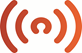 О развитии института радиотехники, электроники и связи     Апрель 2020
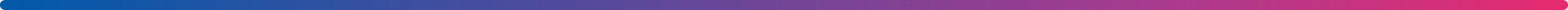 Профориентационная работа
Для школьников 15 мая 2019 г.
 был проведен 
«Международный день света»
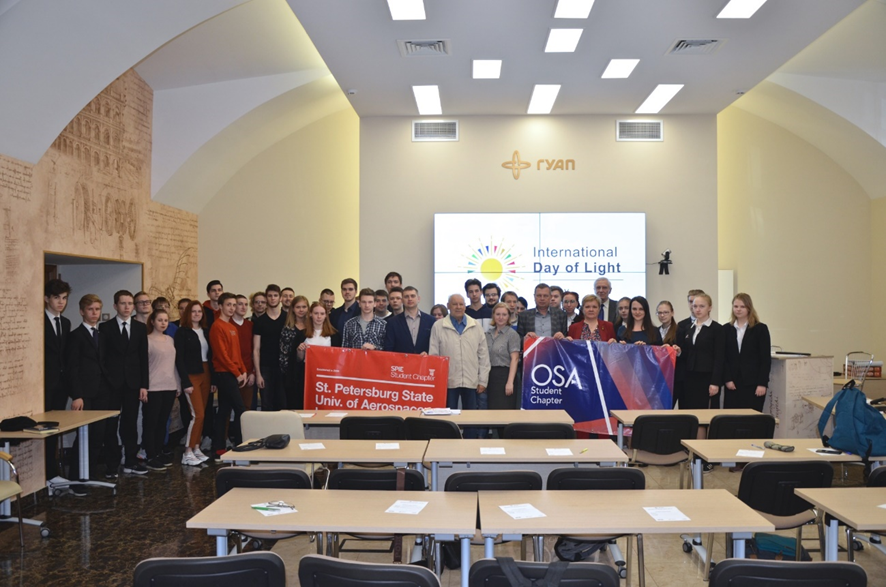 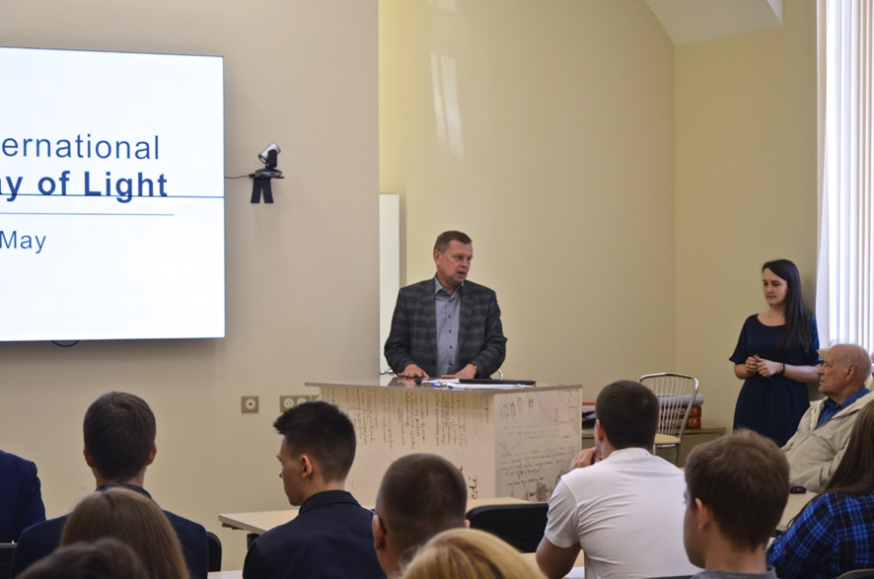 [Speaker Notes: в]
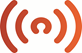 О развитии института радиотехники, электроники и связи     Апрель 2020
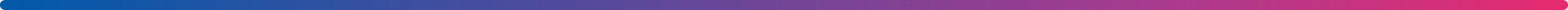 Результаты выполнения перспективного плана развития института  на период 2019 - 2024
[Speaker Notes: в]
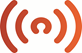 О развитии института радиотехники, электроники и связи     Апрель 2020
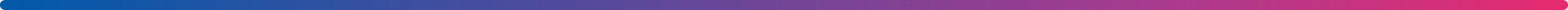 Результаты выполнения перспективного плана развития института  на период 2019 - 2024
[Speaker Notes: в]
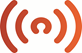 О развитии института радиотехники, электроники и связи     Апрель 2020
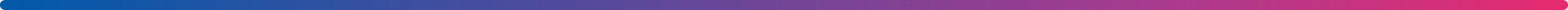 Результаты выполнения перспективного плана развития института  на период 2019 - 2024
[Speaker Notes: в]
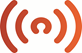 О развитии института радиотехники, электроники и связи     Апрель 2020
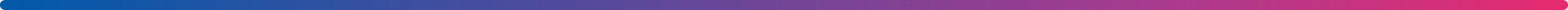 Результаты выполнения перспективного плана развития института  на период 2019 - 2024
[Speaker Notes: в]
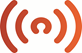 О развитии института радиотехники, электроники и связи       Апрель 2020
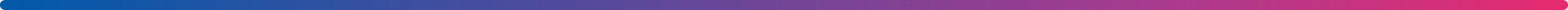 Основные цели и задачи развития института
Совершенствование учебного процесса:
Подготовка РПД и УМКД по ФГОС 3++.
Постановка 100% электронных курсов дисциплин.
Выполнение плана изданий учебно-методической литературы кафедрами института.
Содействие в трудоустройстве выпускников.
Улучшение качества сопровождения учебного процесса на кафедрах.
Подача не менее 50 заявок на гранты и конкурсы научно-педагогическими работниками института в РФФИ, РНФ, Минпромторг, Миноборнауки и другие фонды.
Развитие профориентационной работы в школах, колледжах, техникумах  и лицеях с целью привлечения в институт качественного состава абитуриентов и обеспечения необходимого контингента контактных студентов, повышение среднего балла ЕГЭ.
Увеличение объема выполняемых НИР и ОКР в ОКБ РЭС и на кафедрах института, привлечение студентов к выполняемым в ОКБ и на кафедрах работам, развитие проектно-технологической магистратуры.
Проведение XXIII Международной конференции «Волновая электроника и ее применение» индексация трудов конференции в международной базе цитирования SCOPUS (не менее 80 докладов). 
Увеличение количества публикаций в журналах, входящих в перечень ВАК и международных базах  цитирования WoS и SCOPUS.
Успешное прохождение мониторинга диссертационных советов института и их активная работа в 2019 году.
Активное участие сотрудников и студентов института в выставках, конкурсах и олимпиадах городского, регионального и международного уровня. 
Постоянное омоложение профессорско-преподавательского состава кафедр
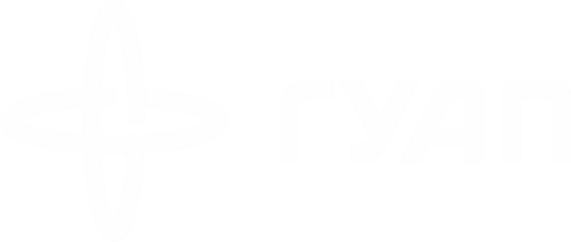 guap.ru
Спасибо за внимание!